Ζωολογία ΙΙ
Ενότητα  2η. 
Εργαστηριακή Άσκηση Ανατομής Σαβριδιού

Περσεφόνη Μεγαλοφώνου, Επίκουρη Καθηγήτρια
Σχολή Θετικών Επιστημών
Τμήμα Βιολογίας
Σκοπός της άσκησης
Σε ένα αντιπρόσωπο της Ομοταξίας των  Ακτινοπτερυγίων:

Θα γίνει εξέταση των εξωτερικών μορφολογικών γνωρισμάτων.
Θα πραγματοποιηθεί ανατομή για μελέτη των εσωτερικών οργάνων.
Θα εξεταστούν προπλάσματα (πλαστικά ομοιώματα) διαφόρων οργάνων.
Θα εξεταστούν ο σκελετός, οι σπόνδυλοι και τα λέπια του ιχθύος.
Ενότητα 2η. Εργαστηριακή άσκηση Ανατομής Σαβριδιού.
2
Εργασίες
Η εξοικείωση των φοιτητών  με :

τα εξωτερικά μορφολογικά χαρακτηριστικά των Οστεϊχθύων.
την αναγνώριση των εσωτερικών οργάνων και της θέσης τους στη σπλαχνική κοιλότητα.
τη δειγματοληψία και παρατήρηση των λεπιών και σπονδύλων.
1
Ενότητα 2η. Εργαστηριακή άσκηση Ανατομής Σαβριδιού.
3
Θα εξετασθεί ένας αντιπρόσωπος της οικογένειας των Καρανγκιδών
2
Ενότητα 2η. Εργαστηριακή άσκηση Ανατομής Σαβριδιού.
4
Πληροφορίες για το είδος
Trachurus trachurus   (Linnaeus, 1758)  
Classification  	Actinopterygii 
			Perciformes 
			Carangidae 
Mediterranean and eastern Atlantic
Περιβάλλον
Θαλασσινό, Ωκεανόδρομο είδος
εύρος βάθους 0 - 1050 m. 
Μέγεθος / Βάρος
Max length : 70.0 cm TL 
common length : 22.0 cm FL 
μεγ. δημοσιευμένο βάρος: 2,000 g
3
4
Ενότητα 2η. Εργαστηριακή άσκηση Ανατομής Σαβριδιού.
5
Για την άσκηση είναι απαραίτητα
5
6
Ενότητα 2η. Εργαστηριακή άσκηση Ανατομής Σαβριδιού.
6
Εξέταση εξωτερικών μορφολογικών γνωρισμάτων
Αφού τοποθετήσετε το ψάρι στη λεκάνη, 
Παρατηρήστε το κεφάλι, τον κορμό και την ουρά. 
Παρατηρήστε τα διάφορα όργανα στο κεφάλι.
Παρατηρήστε τα πτερύγια. 
Μετρήστε τον αριθμό των ακτίνων.  
Παρατηρήστε και σχεδιάστε την πλευρική γραμμή.
7
Ενότητα 2η. Εργαστηριακή άσκηση Ανατομής Σαβριδιού.
7
Αναγνώριση του φύλου
8
Υπάρχει σεξουαλικός διμορφισμός ;
Ενότητα 2η. Εργαστηριακή άσκηση Ανατομής Σαβριδιού.
8
Εσωτερική ανατομία τελεόστεου ιχθύος
9
Ενότητα 2η. Εργαστηριακή άσκηση Ανατομής Σαβριδιού.
9
Ανατομή 1/5
Το ψάρι τοποθετείται σε λεκάνη ανατομίας με την κοιλιά του προς το μέρος σας.
Με ένα νυστέρι ή ένα μικρό, μυτερό ψαλίδι ανοίγουμε προσεκτικά το σπλαχνική κοιλότητα ξεκινώντας από την έδρα και τελειώνοντας μπροστά από τα κοιλιακά πτερύγια.
10
11
12
Ενότητα 2η. Εργαστηριακή άσκηση Ανατομής Σαβριδιού.
10
Ανατομή 2/5
Ύστερα γίνονται δύο κάθετες τομές.
Το μυικό τοίχωμα αφαιρείται     για να παρατηρήσουμε τα εσωτερικά όργανα.
13
Ενότητα 2η. Εργαστηριακή άσκηση Ανατομής Σαβριδιού.
11
Ανατομή 3/5
14
Κόβουμε το μυϊκό τοίχωμα της κοιλιάς και αποκαλύπτουμε τα εσωτερικά όργανα. 
Απομονώνουμε και μελετούμε χωριστά τα όργανα του πεπτικού, ουρογεννητικού, αναπνευστικού και κυκλοφορικού συστήματος.
Ενότητα 2η. Εργαστηριακή άσκηση Ανατομής Σαβριδιού.
12
Ανατομή 4/5
15
Ενότητα 2η. Εργαστηριακή άσκηση Ανατομής Σαβριδιού.
13
Ανατομή 5/5
16
Ενότητα 2η. Εργαστηριακή άσκηση Ανατομής Σαβριδιού.
14
Κυκλοφορικό σύστημα (καρδιά)
17
Ενότητα 2η. Εργαστηριακή άσκηση Ανατομής Σαβριδιού.
15
Τομή καρδιάς
18
Ενότητα 2η. Εργαστηριακή άσκηση Ανατομής Σαβριδιού.
16
Αναπνευστικό σύστημα (βράγχια) 1/4
19
Ενότητα 2η. Εργαστηριακή άσκηση Ανατομής Σαβριδιού.
17
Αναπνευστικό σύστημα (βράγχια) 2/4
20
Ενότητα 2η. Εργαστηριακή άσκηση Ανατομής Σαβριδιού.
18
Αναπνευστικό σύστημα (βράγχια) 3/4
21
Ενότητα 2η. Εργαστηριακή άσκηση Ανατομής Σαβριδιού.
19
Αναπνευστικό σύστημα (βράγχια) 4/4
Υνιακή και Υπερώια 
σειρά δοντιών
22
23
Ενότητα 2η. Εργαστηριακή άσκηση Ανατομής Σαβριδιού.
20
Σκελετικό σύστημα (σπόνδυλοι) 1/2
Αφαιρούμε σπονδύλους από το μέρος του κορμού και το ουραίο μέρος του σώματος του ψαριού.
Παρατηρούμε και απεικονίζουμε τις αποφύσεις, το νωτιαίο μυελό και την ραχιαία αορτή.
Σημειώνουμε τις διαφορές.
24
Ενότητα 2η. Εργαστηριακή άσκηση Ανατομής Σαβριδιού.
21
Σκελετικό σύστημα (σπόνδυλοι) 2/2
Παρατηρούμε και απεικονίζουμε τις αποφύσεις, το νωτιαίο μυελό τη ραχιαία αορτή των σπονδύλων στο κορμό και  στην ουρά. 
Σημειώνουμε τις διαφορές.
25
Ενότητα 2η. Εργαστηριακή άσκηση Ανατομής Σαβριδιού.
22
Παρατήρηση λεπιών
26
Αφαιρούμε λέπια από τον κορμό και από την πλευρική γραμμή. 
Παρατηρούμε στο μικροσκόπιο και απεικονίζουμε τα λέπια.
Σημειώνουμε τις διαφορές.
Προσδιορίζουμε το είδος των λεπιών.
Ενότητα 2η. Εργαστηριακή άσκηση Ανατομής Σαβριδιού.
23
Μυϊκό σύστημα (μυομερίδια)
27
Πραγματοποιούμε κάθετες τομές στο  πρόσθιο  μέρος του κορμού και στο ουραίο τμήμα του σώματος του ψαριού
Παρατηρούμε και απεικονίζουμε τους μυς
Ενότητα 2η. Εργαστηριακή άσκηση Ανατομής Σαβριδιού.
24
Νευρικό σύστημα (εγκέφαλος)
Τηλεγκέφαλος (2 οσφρητικοί λοβοί, 2 εγκεφαλικά ημισφαίρια).
Διεγκέφαλος.
Μεσεγκέφαλος (οπτικός λοβός).
Μετεγκέφαλος ή Παρεγκεφαλίδα.
Μυελεγκέφαλος ή Προμήκης μυελός.
28
29
Ενότητα 2η. Εργαστηριακή άσκηση Ανατομής Σαβριδιού.
25
Συμπληρώστε τις ενδείξεις 1/3
30
Ενότητα 2η. Εργαστηριακή άσκηση Ανατομής Σαβριδιού.
26
Συμπληρώστε τις ενδείξεις 2/3
31
Ενότητα 2η. Εργαστηριακή άσκηση Ανατομής Σαβριδιού.
27
Συμπληρώστε τις ενδείξεις 3/3
32
Ενότητα 2η. Εργαστηριακή άσκηση Ανατομής Σαβριδιού.
28
Ασκήσεις κατανόησης και ανάπτυξης δεξιοτήτων
Συμπληρώστε τις ενδείξεις για τα εξωτερικά μορφολογικά χαρακτηριστικά στο σχήμα 1.
Συμπληρώστε τις ενδείξεις για τα εσωτερικά όργανα στο σχήμα 2.
Απεικονίστε με σχήμα το σαφρίδι και το σύστημα της πλευρικής γραμμής.  Μετρήστε τα λέπια της πλευρικής γραμμής.
Πάρτε δείγματα λεπιών από την πλευρική γραμμή και τον κορμό και ετοιμάστε μόνιμο παρασκεύασμα. Σχεδιάστε το σχήμα των λεπιών και σημειώστε τις διαφορές.
Φωτογραφίστε την ανατομή και παρουσιάστε σε Powerpoint την εργασία σας και τις σημειώσεις σας κατά το εργαστήριο.
Ενότητα 2η. Εργαστηριακή άσκηση Ανατομής Σαβριδιού.
29
Πηγές που χρησιμοποιήθηκαν
http://australianmuseum.net.au/image/Fish-Dissection-Pull-gut-forward
http://australianmuseum.net.au/Dissection-of-a-Bluespotted-Flathead
Froese, R. and D. Pauly. Editors. 2012. FishBase. World Wide Web electronic publication. www.fishbase.org, version (10/2012).
Ζωολογία ΙΙ Ολοκληρωμένες Αρχές, Τόμος ΙΙ. Hickman, Roberts, Keen, Larson, l’Anson, Eisenhour. 14η Αμερικάνικη – 2η Ελληνική Έκδοση. Εκδόσεις Utopia, Copyright 2011 Eκδόσεις Utopia. Πηγή: ISBN: 978-960-99280-3-8.
Biology of Fishes, Quentin Bone and Richard H. Moore. Third Edition.
The Diversity of Fishes. Biology, Evolution, and Ecology. Gene S. Helfman, Bruce B. Colette, Douglas E Facey, Brian W. Bowen. Second Edition. Wiley-Blackwell.
Ενότητα 2η. Εργαστηριακή άσκηση Ανατομής Σαβριδιού.
30
Τέλος Παρουσίασης
Ενότητα 2η. Εργαστηριακή άσκηση Ανατομής Σαβριδιού.
31
Χρηματοδότηση
Το παρόν εκπαιδευτικό υλικό έχει αναπτυχθεί στo πλαίσιo του εκπαιδευτικού έργου του διδάσκοντα.
Το έργο «Ανοικτά Ακαδημαϊκά Μαθήματα στο Πανεπιστήμιο Αθηνών» έχει χρηματοδοτήσει μόνο την αναδιαμόρφωση του εκπαιδευτικού υλικού. 
Το έργο υλοποιείται στο πλαίσιο του Επιχειρησιακού Προγράμματος «Εκπαίδευση και Δια Βίου Μάθηση» και συγχρηματοδοτείται από την Ευρωπαϊκή Ένωση (Ευρωπαϊκό Κοινωνικό Ταμείο) και από εθνικούς πόρους.
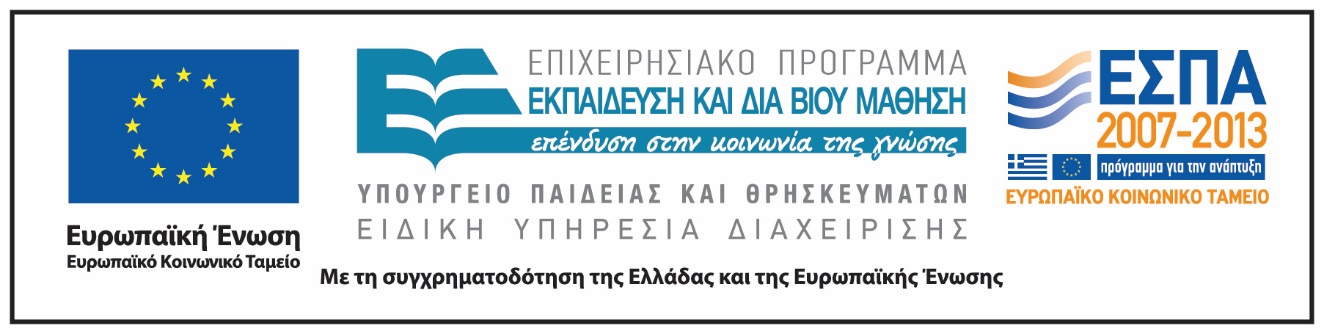 Ενότητα 2η. Εργαστηριακή άσκηση Ανατομής Σαβριδιού.
32
Σημειώματα
Ενότητα 2η. Εργαστηριακή άσκηση Ανατομής Σαβριδιού.
33
Σημείωμα Ιστορικού Εκδόσεων Έργου
Το παρόν έργο αποτελεί την έκδοση 1.0.
Ενότητα 2η. Εργαστηριακή άσκηση Ανατομής Σαβριδιού.
34
Σημείωμα Αναφοράς
Copyright Εθνικόν και Καποδιστριακόν Πανεπιστήμιον Αθηνών, Περσεφόνη Μεγαλοφώνου, Επίκουρη Καθηγήτρια. «Ζωολογία II. Ενότητα 2. Εργαστηριακή Άσκηση Ανατομής Σαβριδιού». Έκδοση: 1.0. Αθήνα 2015. Διαθέσιμο από τη δικτυακή διεύθυνση: http://opencourses.uoa.gr/courses/BIOL1/.
Ενότητα 2η. Εργαστηριακή άσκηση Ανατομής Σαβριδιού.
35
Σημείωμα Αδειοδότησης
Το παρόν υλικό διατίθεται με τους όρους της άδειας χρήσης Creative Commons Αναφορά, Μη Εμπορική Χρήση Παρόμοια Διανομή 4.0 [1] ή μεταγενέστερη, Διεθνής Έκδοση.   Εξαιρούνται τα αυτοτελή έργα τρίτων π.χ. φωτογραφίες, διαγράμματα κ.λ.π.,  τα οποία εμπεριέχονται σε αυτό και τα οποία αναφέρονται μαζί με τους όρους χρήσης τους στο «Σημείωμα Χρήσης Έργων Τρίτων».
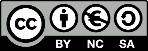 [1] http://creativecommons.org/licenses/by-nc-sa/4.0/ 

Ως Μη Εμπορική ορίζεται η χρήση:
που δεν περιλαμβάνει άμεσο ή έμμεσο οικονομικό όφελος από την χρήση του έργου, για το διανομέα του έργου και αδειοδόχο
που δεν περιλαμβάνει οικονομική συναλλαγή ως προϋπόθεση για τη χρήση ή πρόσβαση στο έργο
που δεν προσπορίζει στο διανομέα του έργου και αδειοδόχο έμμεσο οικονομικό όφελος (π.χ. διαφημίσεις) από την προβολή του έργου σε διαδικτυακό τόπο

Ο δικαιούχος μπορεί να παρέχει στον αδειοδόχο ξεχωριστή άδεια να χρησιμοποιεί το έργο για εμπορική χρήση, εφόσον αυτό του ζητηθεί.
Ενότητα 2η. Εργαστηριακή άσκηση Ανατομής Σαβριδιού.
36
Διατήρηση Σημειωμάτων
Οποιαδήποτε αναπαραγωγή ή διασκευή του υλικού θα πρέπει να συμπεριλαμβάνει:
το Σημείωμα Αναφοράς
το Σημείωμα Αδειοδότησης
τη δήλωση Διατήρησης Σημειωμάτων
το Σημείωμα Χρήσης Έργων Τρίτων (εφόσον υπάρχει)
μαζί με τους συνοδευόμενους υπερσυνδέσμους.
Ενότητα 2η. Εργαστηριακή άσκηση Ανατομής Σαβριδιού.
37
Σημείωμα Χρήσης Έργων Τρίτων (1/5)
Το Έργο αυτό κάνει χρήση των ακόλουθων έργων:
Εικόνες
Εικόνα 1. Trachurus trachurus [Atlantic horse mackerel]. This work is licensed under a Creative Commons Attribution-Noncommercial 3.0 Unported License. (CC-BY-NC). Photo by JJPhoto. Σύνδεσμος:http://www.fishbase.org/identification/SpeciesList.php?genus=Trachurus Πηγή:http://www.fishbase.org/.
Εικόνα 2. Trachurus capensis [Cape horse mackerel]. Photo by FAO. This work is licensed under a Creative Commons Attribution-Noncommercial 3.0 Unported License. (CC-BY-NC). Photo by JJPhoto. Σύνδεσμος:http://www.fishbase.org/identification/SpeciesList.php?genus=Trachurus Πηγή:http://www.fishbase.org/.
Εικόνα 3. © Chefs Resources Inc 2015. Σύνδεσμος: http://www.chefs-resources.com/ArcticChar.  Πηγή: http://www.chefs-resources.com/.
Εικόνα 4. Copyright © Bol Balık . Σύνδεσμος:http://www.bolbalik.com/category/deniz-baliklari.  Πηγή: http://www.bolbalik.com/.
Εικόνα 5. ΣΑΦΡΙΔΙ, TRACHURUS TRACHURUS. Σύνδεσμος: http://www.yen.gr/wide/yen.chtm?prnbr=24102. Πηγή:http://www.yen.gr.
Ενότητα 2η. Εργαστηριακή άσκηση Ανατομής Σαβριδιού.
38
Σημείωμα Χρήσης Έργων Τρίτων (2/5)
Εικόνα 6. Πηγή: Τομέας Ζωολογίας – Θαλ. Βιολογίας, Πανεπιστημίου Αθηνών.
Εικόνα 7. Copyright © 1999-2015 by FishWise CC. All rights reserved. Σύνδεσμος: http://www.fishwisepro.com/Pictures/default.aspx?seoctl00_ContentPlaceHolder1_dv=page373. Πηγή:http://www.fishwisepro.com.
Εικόνα 8. ΣΑΦΡΙΔΙ, TRACHURUS TRACHURUS. Σύνδεσμος: http://www.yen.gr/wide/yen.chtm?prnbr=24102. Πηγή:http://www.yen.gr.
Εικόνα 9. Copyright 2011 Eκδόσεις Utopia. Πηγή: Ζωολογία ΙΙ Ολοκληρωμένες Αρχές, Τόμος ΙΙ. Hickman, Roberts, Keen, Larson, l’Anson, Eisenhour. 14η Αμερικάνικη – 2η Ελληνική Έκδοση. Εκδόσεις Utopia, ISBN: 978-960-99280-3-8.
Εικόνα 10. Fish Dissection - Incision at anus. Photographer: Stuart Humphreys. Copyright © Australian Museum 2015. Σύνδεσμος: http://australianmuseum.net.au/dissection-of-a-blue-mackerel-scomber-australasicus. Πηγή: Dissection of a Blue Mackerel. http://australianmuseum.net.au.
Εικόνα 11. Fish Dissection - Cutting anteriorly. Photographer: Stuart Humphreys. Copyright © Australian Museum 2015. Σύνδεσμος: http://australianmuseum.net.au/dissection-of-a-blue-mackerel-scomber-australasicus. Πηγή: Dissection of a Blue Mackerel. http://australianmuseum.net.au.
Εικόνα 12. Fish Dissection - Cut between pelvic fins. Photographer: Stuart Humphreys. Copyright © Australian Museum 2015. Σύνδεσμος: http://australianmuseum.net.au/dissection-of-a-blue-mackerel-scomber-australasicus. Πηγή: Dissection of a Blue Mackerel. http://australianmuseum.net.au.
Ενότητα 2η. Εργαστηριακή άσκηση Ανατομής Σαβριδιού.
39
Σημείωμα Χρήσης Έργων Τρίτων (3/5)
Εικόνα 13. Fish Dissection - Body cavity. Photographer: Stuart Humphreys. Copyright © Australian Museum 2015. Σύνδεσμος: http://australianmuseum.net.au/dissection-of-a-blue-mackerel-scomber-australasicus. Πηγή: Dissection of a Blue Mackerel. http://australianmuseum.net.au.
Εικόνα 14. Fish Dissection - Internal organs. Photographer: Stuart Humphreys. Copyright © Australian Museum 2015. Σύνδεσμος: http://australianmuseum.net.au/dissection-of-a-blue-mackerel-scomber-australasicus. Πηγή: Dissection of a Blue Mackerel. http://australianmuseum.net.au.
Εικόνα 15. Fish Dissection - Pull aside gut. Photographer: Stuart Humphreys. Copyright © Australian Museum 2015. Σύνδεσμος: http://australianmuseum.net.au/dissection-of-a-blue-mackerel-scomber-australasicus. Πηγή: Dissection of a Blue Mackerel. http://australianmuseum.net.au.
Εικόνα 16. Fish Dissection - Pull gut forward. Photographer: Stuart Humphreys. Copyright © Australian Museum 2015. Σύνδεσμος: http://australianmuseum.net.au/dissection-of-a-blue-mackerel-scomber-australasicus. Πηγή: Dissection of a Blue Mackerel. http://australianmuseum.net.au.
Εικόνα 17. Fish Dissection - Swim bladder exposed. Photographer: Stuart Humphreys. Copyright © Australian Museum 2015. Σύνδεσμος: http://australianmuseum.net.au/dissection-of-a-blue-mackerel-scomber-australasicus. Πηγή: Dissection of a Blue Mackerel. http://australianmuseum.net.au.
Εικόνα 18. Copyrighted.
Ενότητα 2η. Εργαστηριακή άσκηση Ανατομής Σαβριδιού.
40
Σημείωμα Χρήσης Έργων Τρίτων (4/5)
Εικόνα 19. Fish Dissection - Cutting operculum. Photographer: Stuart Humphreys. Copyright © Australian Museum 2015. Σύνδεσμος: http://australianmuseum.net.au/dissection-of-a-blue-mackerel-scomber-australasicus. Πηγή: Dissection of a Blue Mackerel. http://australianmuseum.net.au.
Εικόνα 20. Fish Dissection - Gills exposed. Photographer: Stuart Humphreys. Copyright © Australian Museum 2015. Σύνδεσμος: http://australianmuseum.net.au/dissection-of-a-blue-mackerel-scomber-australasicus. Πηγή: Dissection of a Blue Mackerel. http://australianmuseum.net.au.
Εικόνα 21. Copyrighted.
Εικόνα 22. Copyrighted.
Εικόνα 23. Copyrighted.
Εικόνα 24. Σύνδεσμος: http://flickrhivemind.net/Tags/fish,vertebra/Recent. Πηγή: www.flickr.com.
Εικόνα 25. Copyrighted.
Εικόνα 26. Copyright 2011 Eκδόσεις Utopia. Πηγή: Ζωολογία ΙΙ Ολοκληρωμένες Αρχές, Τόμος ΙΙ. Hickman, Roberts, Keen, Larson, l’Anson, Eisenhour. 14η Αμερικάνικη – 2η Ελληνική Έκδοση. Εκδόσεις Utopia, ISBN: 978-960-99280-3-8.
Ενότητα 2η. Εργαστηριακή άσκηση Ανατομής Σαβριδιού.
41
Σημείωμα Χρήσης Έργων Τρίτων (5/5)
Εικόνα 27. Muscle blocks called myotomes are separated by connective tissue called myosepta. ©2000 SeaWorld, Inc. All Rights Reserved. Σύνδεσμος: http://fairfun.net/my2/fauna_my/fauna_my-pisces/Pisces/0BushGardens%20BonyFish/anatomy.htm.  Πηγή: http://fairfun.net/.
Εικόνα 28. Copyrighted.
Εικόνα 29. Copyrighted.
Εικόνα 30. Copyrighted.
Εικόνα 31. Copyright 2011 Eκδόσεις Utopia. Πηγή: Ζωολογία ΙΙ Ολοκληρωμένες Αρχές, Τόμος ΙΙ. Hickman, Roberts, Keen, Larson, l’Anson, Eisenhour. 14η Αμερικάνικη – 2η Ελληνική Έκδοση. Εκδόσεις Utopia, ISBN: 978-960-99280-3-8.
Εικόνα 32. Trachurus capensis [Cape horse mackerel]. Photo by FAO. This work is licensed under a Creative Commons Attribution-Noncommercial 3.0 Unported License. (CC-BY-NC). Photo by JJPhoto. Σύνδεσμος:http://www.fishbase.org/identification/SpeciesList.php?genus=Trachurus Πηγή:http://www.fishbase.org/.
Ενότητα 2η. Εργαστηριακή άσκηση Ανατομής Σαβριδιού.
42